«Цифровая волна – 2024»
Г.о. Подольск, Муниципальное общеобразовательное учреждение «Средняя общеобразовательная школа №29 им. П.И. Забродина»

«Электронный портфель ученика
в профильных инженерно-космических классах»

Заместитель директора по НМР, 
к.т.н., учитель физики и астрономии, 
лауреат премии правительства РФ 
в области образования
И.С.Царьков
Цель работы: Развитие инженерного профильного обучения на базе нового цифрового образовательного инструмента - электронного портфеля - при изучении естественных наук для формирования у обучающихся мотивации к выбору профессиональной деятельности в сфере инновационных технологий и успешной самореализации в области современной инженерии.

Актуальность: Цифровая среда в образовательной организации полноценно применяется в учебном процессе только тогда, когда ее использование становится не просто элементом комфорта, а органической потребностью в работе учащихся во время обучения на уроке, в проектной деятельности, в домашней подготовке. Именно эту задачу выполняет технология «Электронный портфель ученика» естественным образом участвуя на всех этапах школьного урока и домашней подготовки, предоставляя перманентный доступ ко всемирной сети и всевозможным образовательным IT-сервисам. Электронный портфель позволяет трансформировать все элементы классического урока с помощью программных продуктов и современного цифрового оборудования, оптимизировать производительность работы как ученика, так и учителя, способствует формированию естественно-научных компетенций, мотивирует учащихся к выбору инженерных специальностей в высшей школе.
Цифровая школа проектных технологий
Цифровизация основного образования
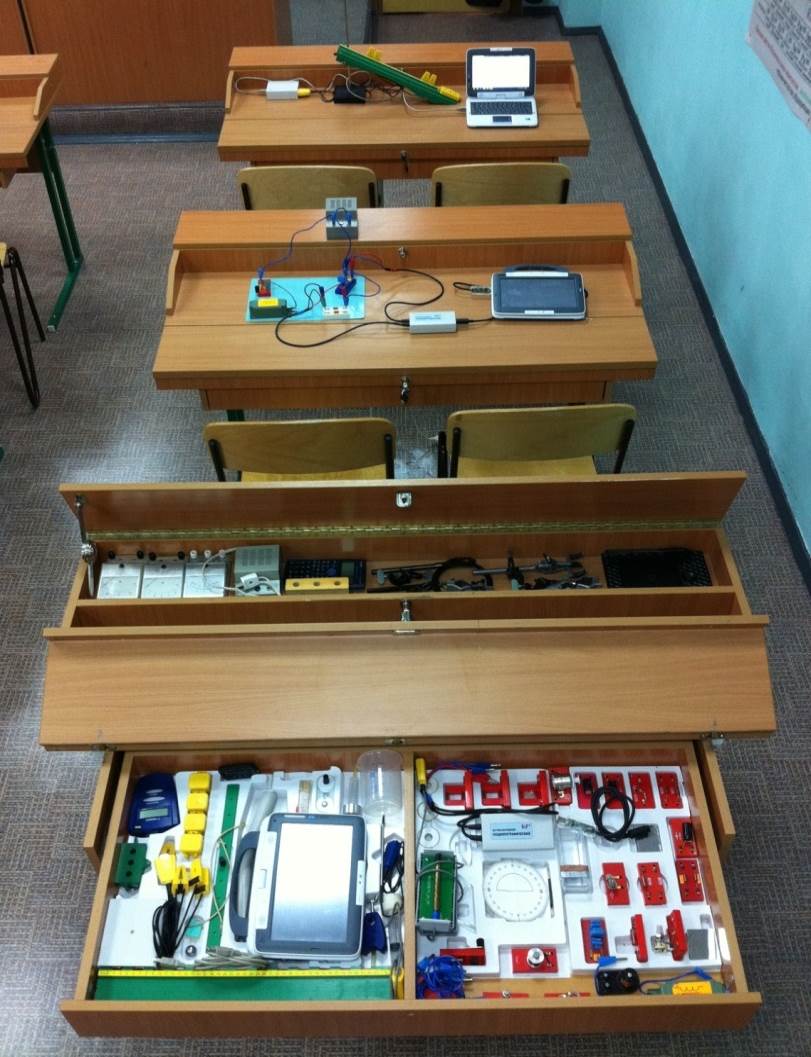 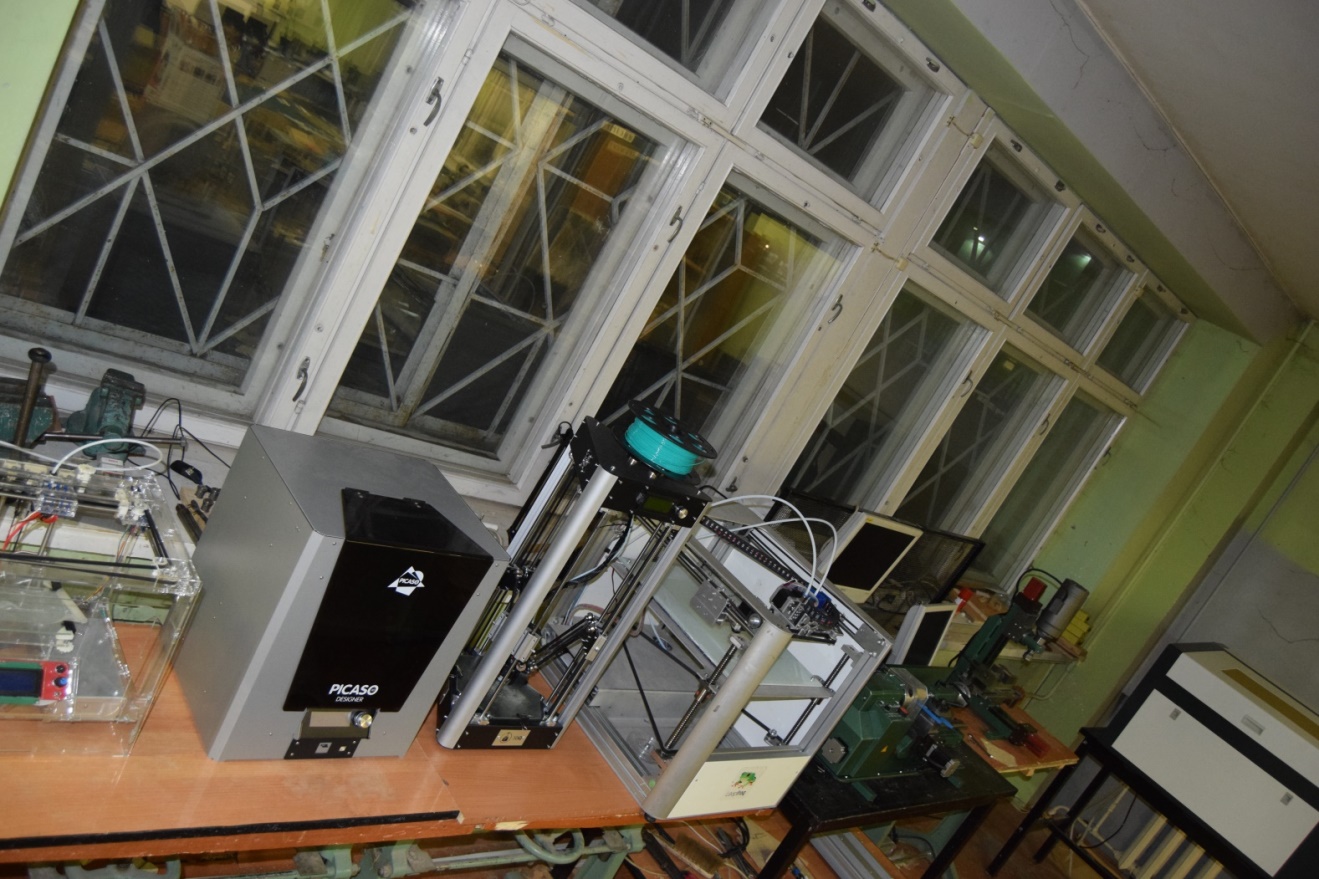 Цифровой кабинет технологий
Цифровые лаборатории
«Электронный портфель ученика»
Цифровизация дополнительного образования
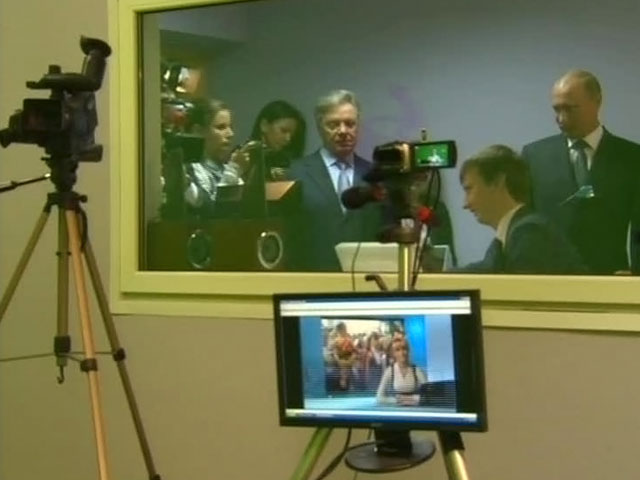 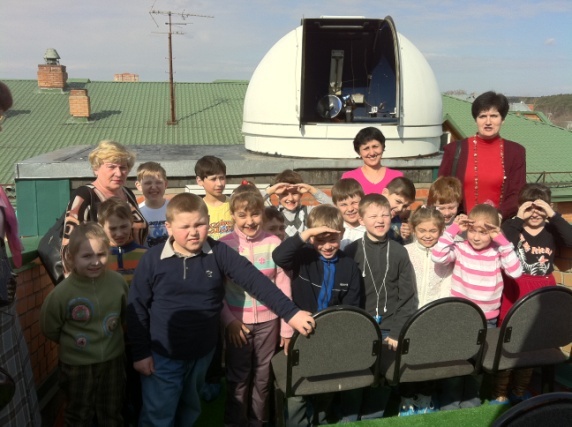 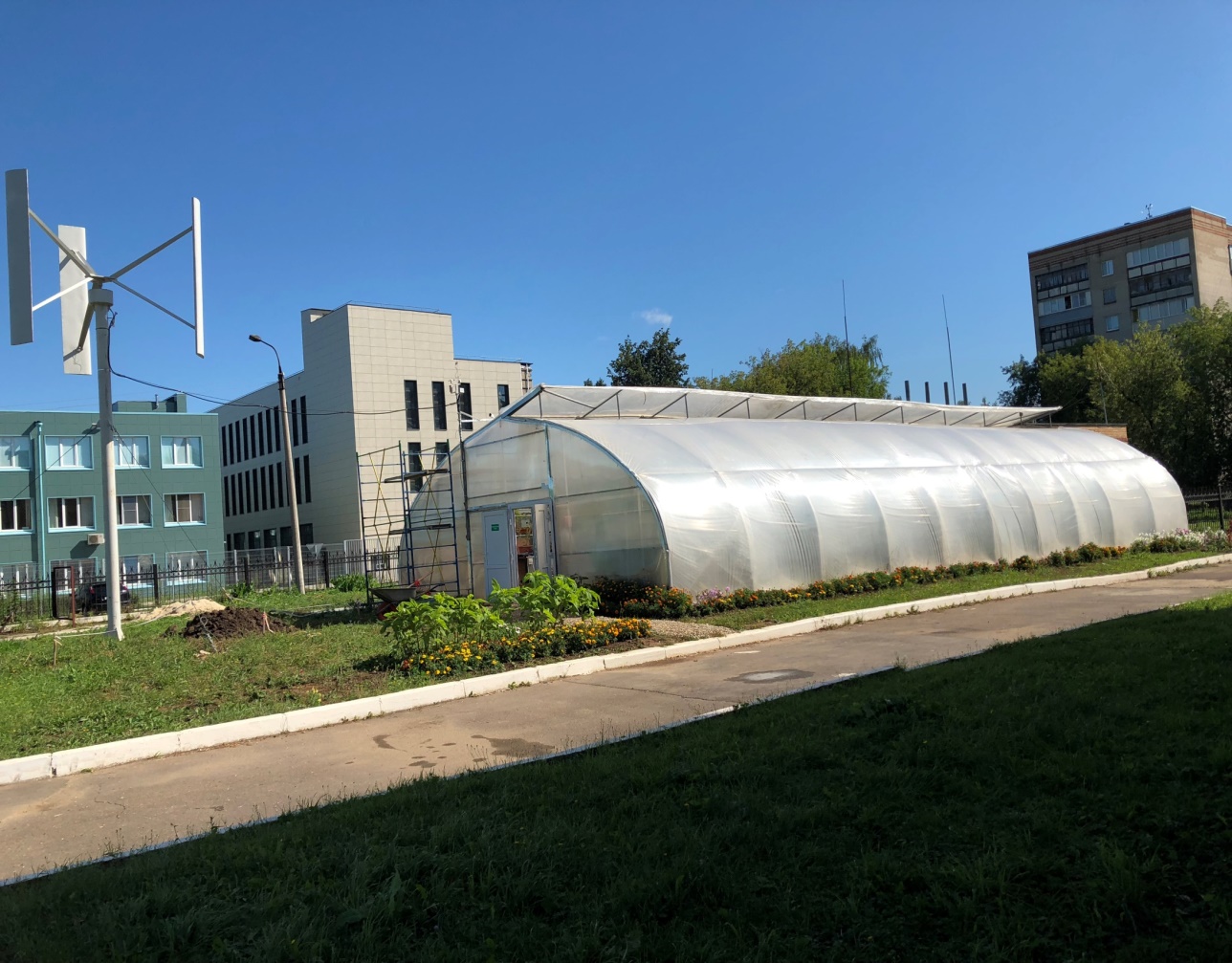 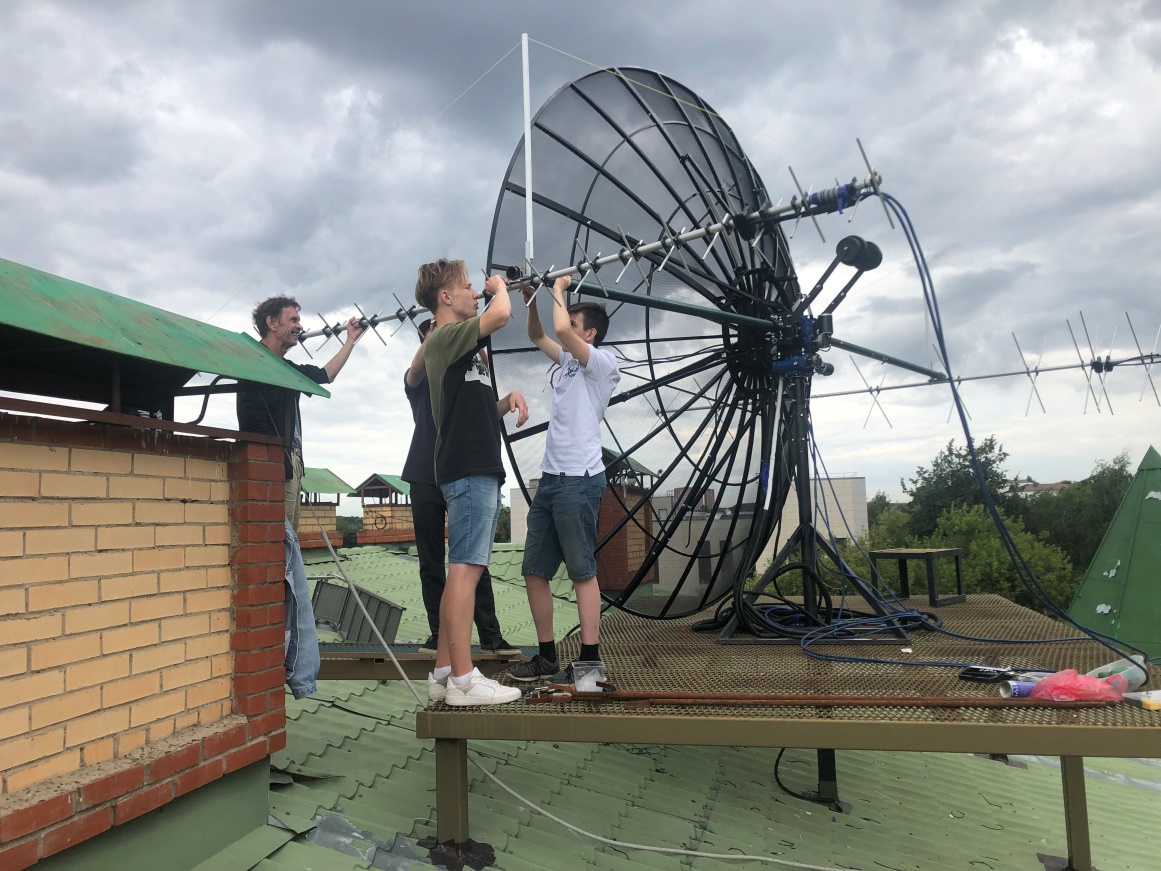 Школьная киностудия
Школьная обсерватория
Био-энергетический комплекс
Антенный пост ЦУП
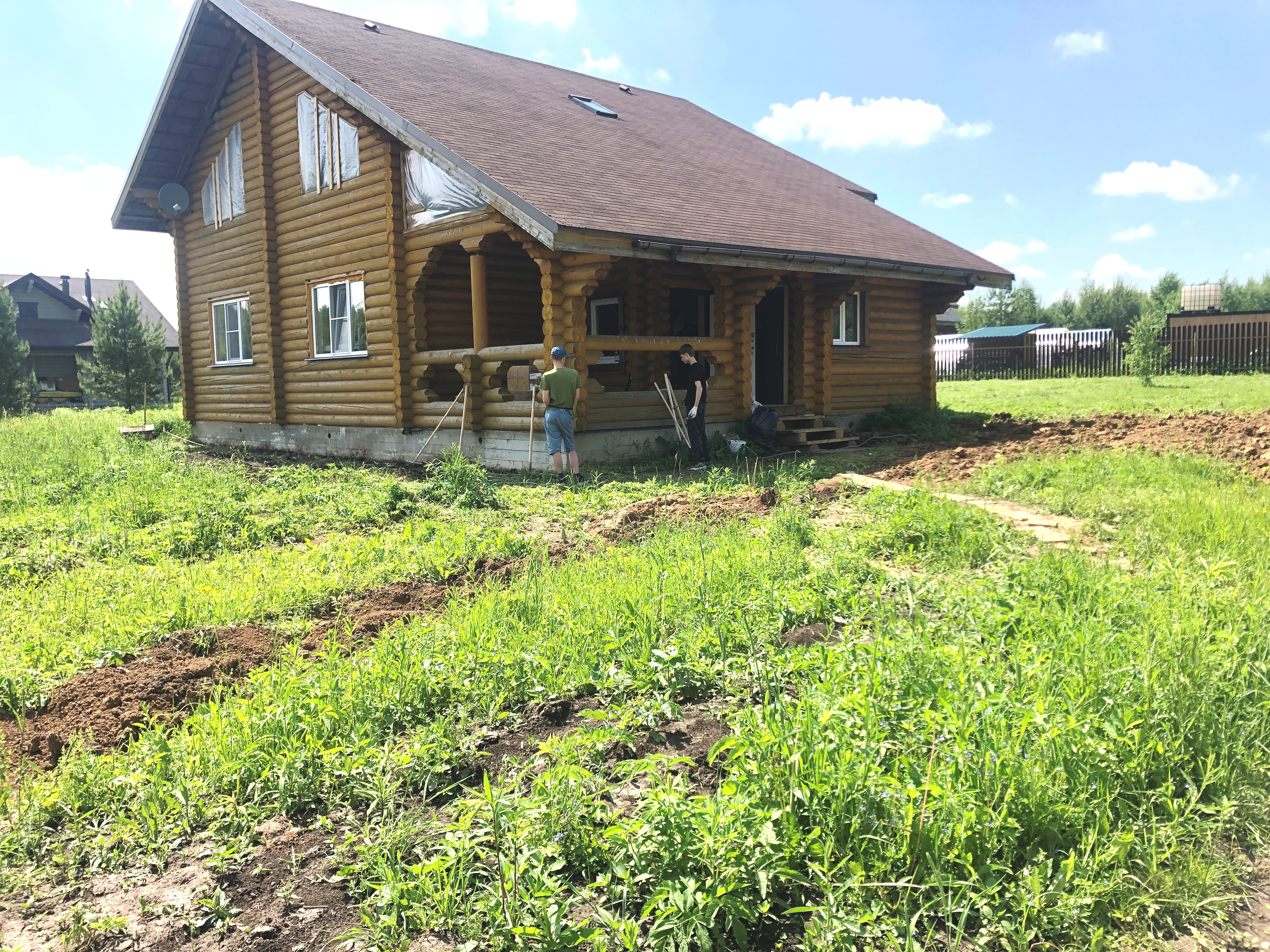 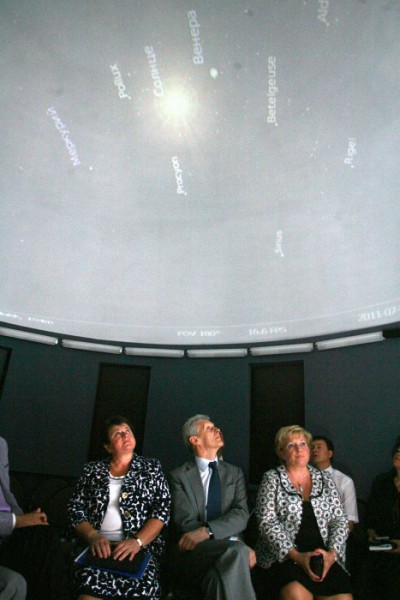 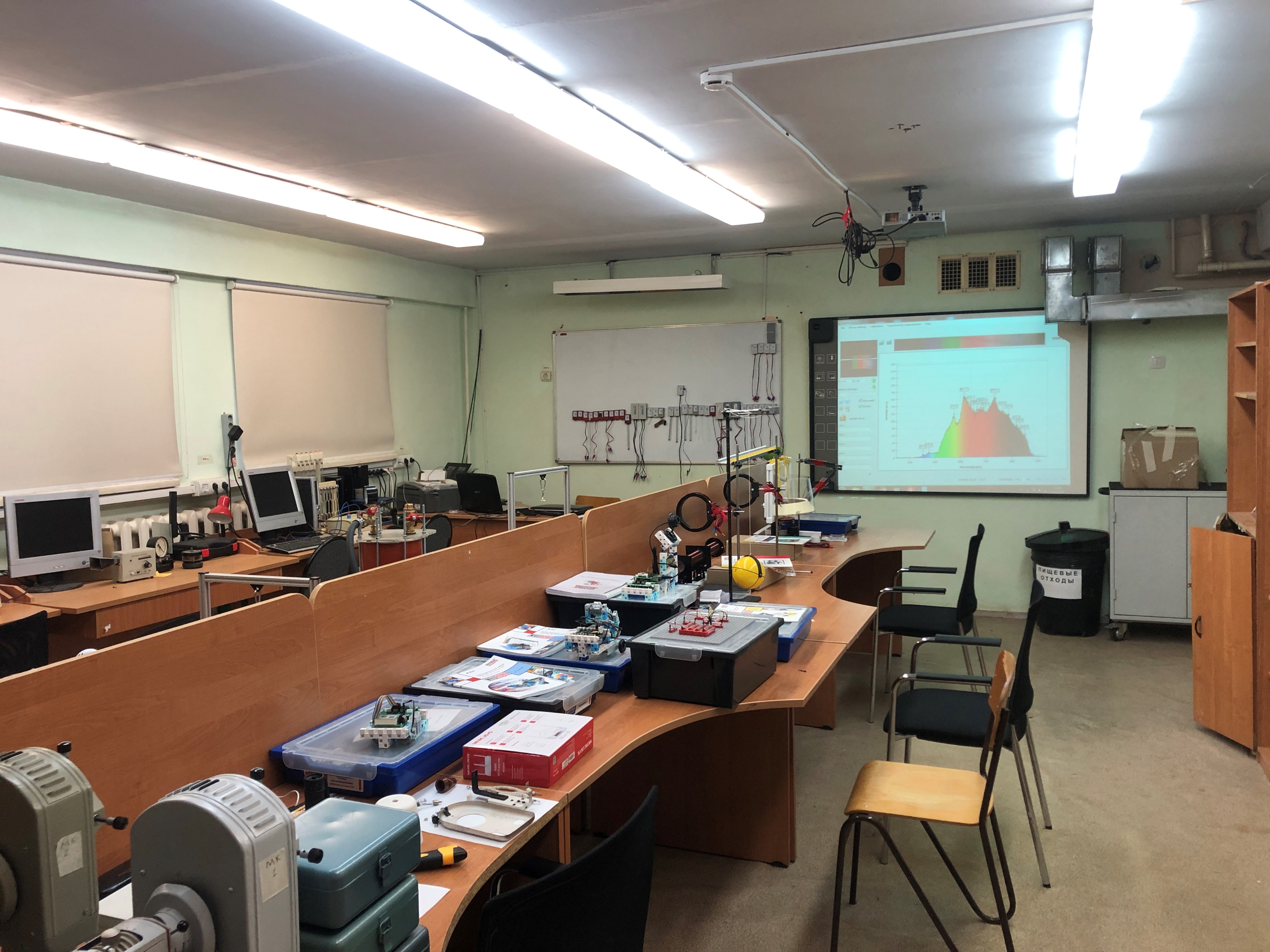 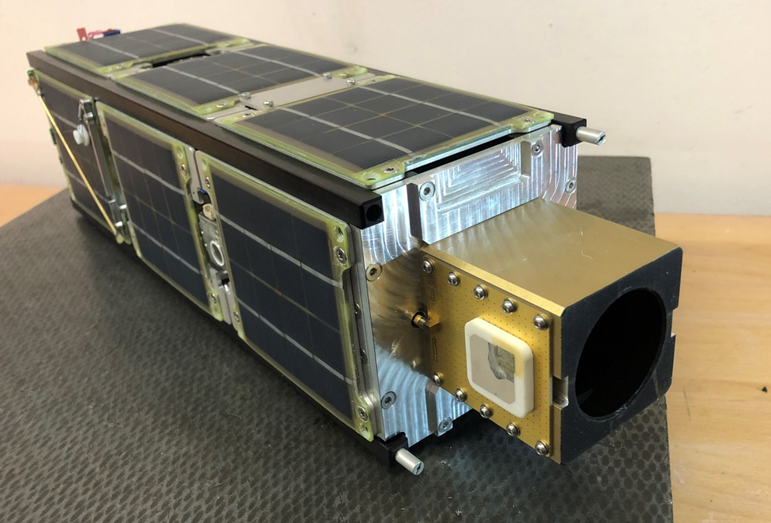 Цифровой планетарий
Космический телескоп «УмКА-1»
Экобиостанция «Осетровка»
Нанолаборатория
Традиционный портфель
Электронный портфель
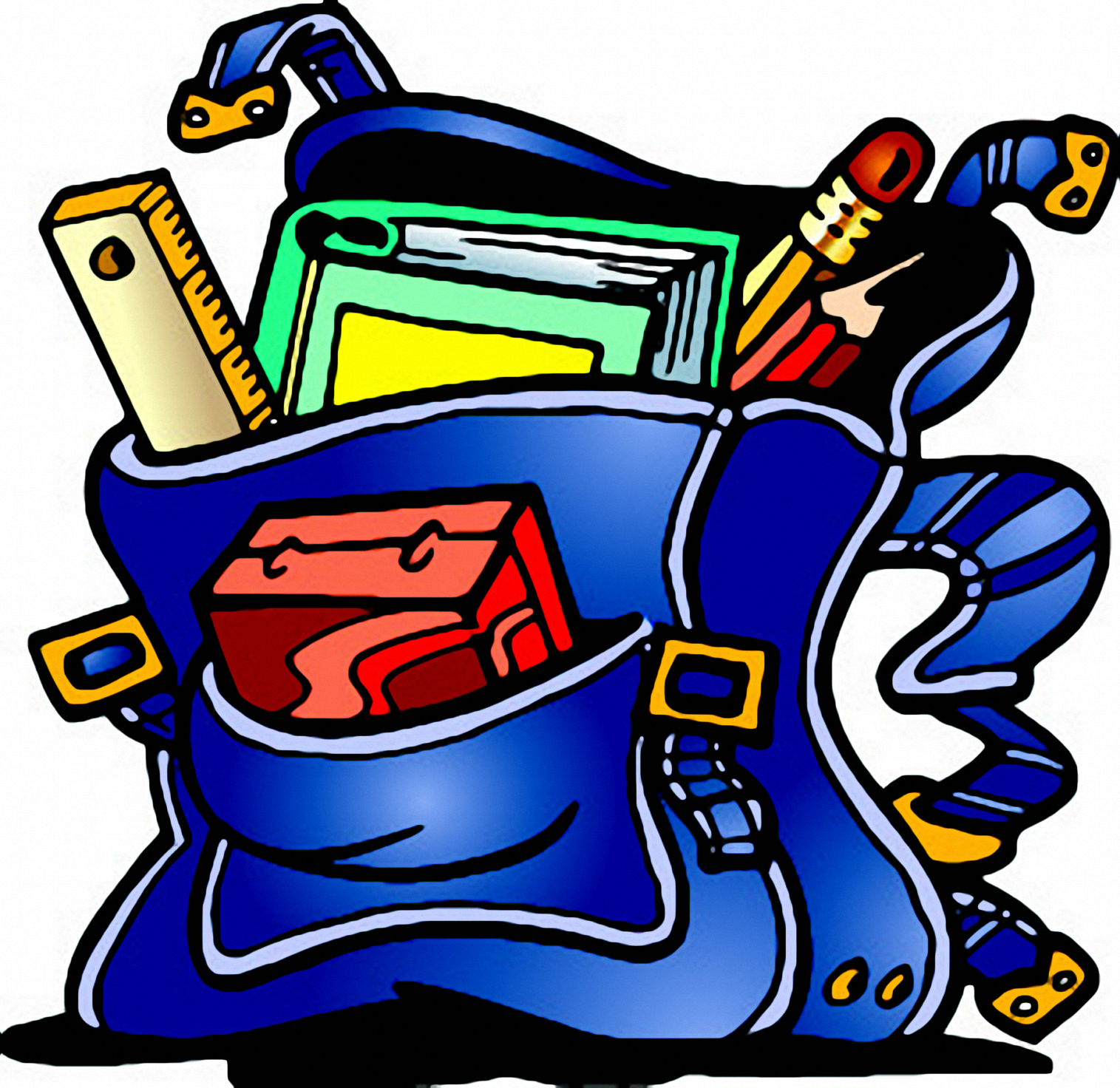 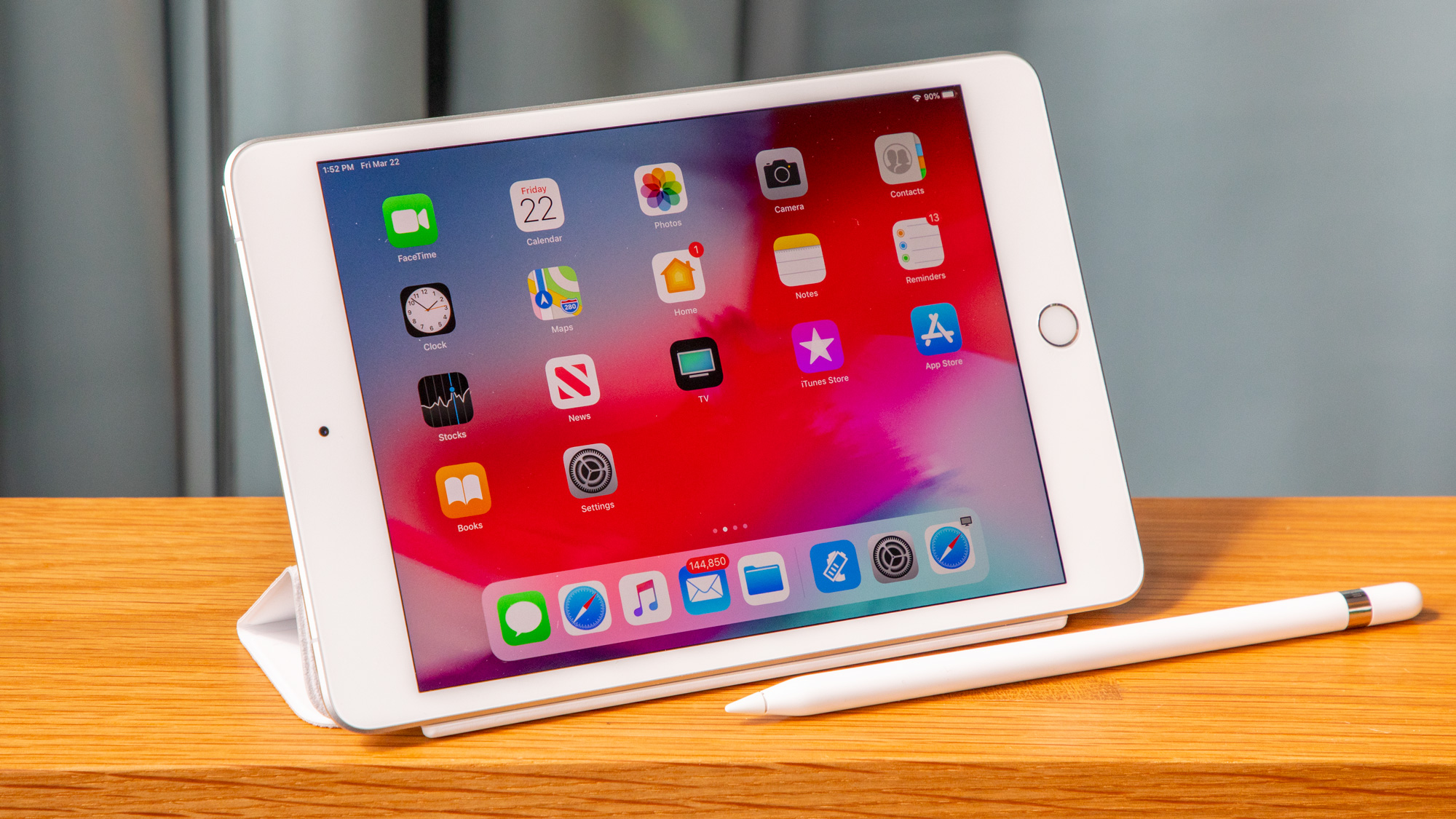 ПЛАНШЕТ
библиотека, 
аудио- и видеотека, 
лингафонное устройство, 
приборы по физике, химии,
 биологии, интерактивная панель,
   видеокамера, фотоаппарат,
музыкальная студия,
   коммуникатор
Учебник, задачник, тетрадь, дневник, словарь, литература,  калькулятор, карандаш, ручка, ластик, линейка, циркуль, кисти и краски,  мольберт, карты, атласы, игры, шпаргалки, зеркало, кошелёк …
Цифровой кабинет физики
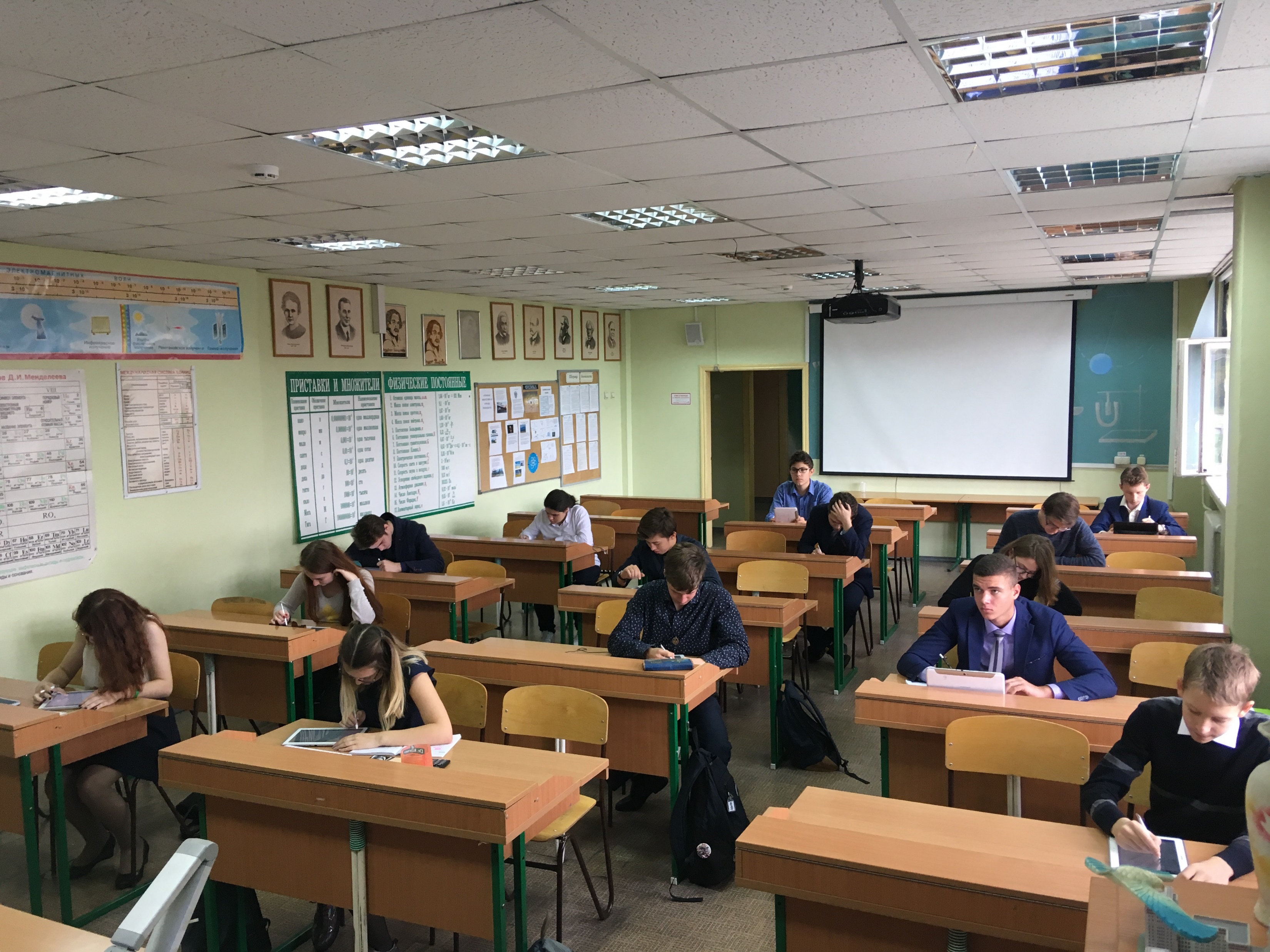 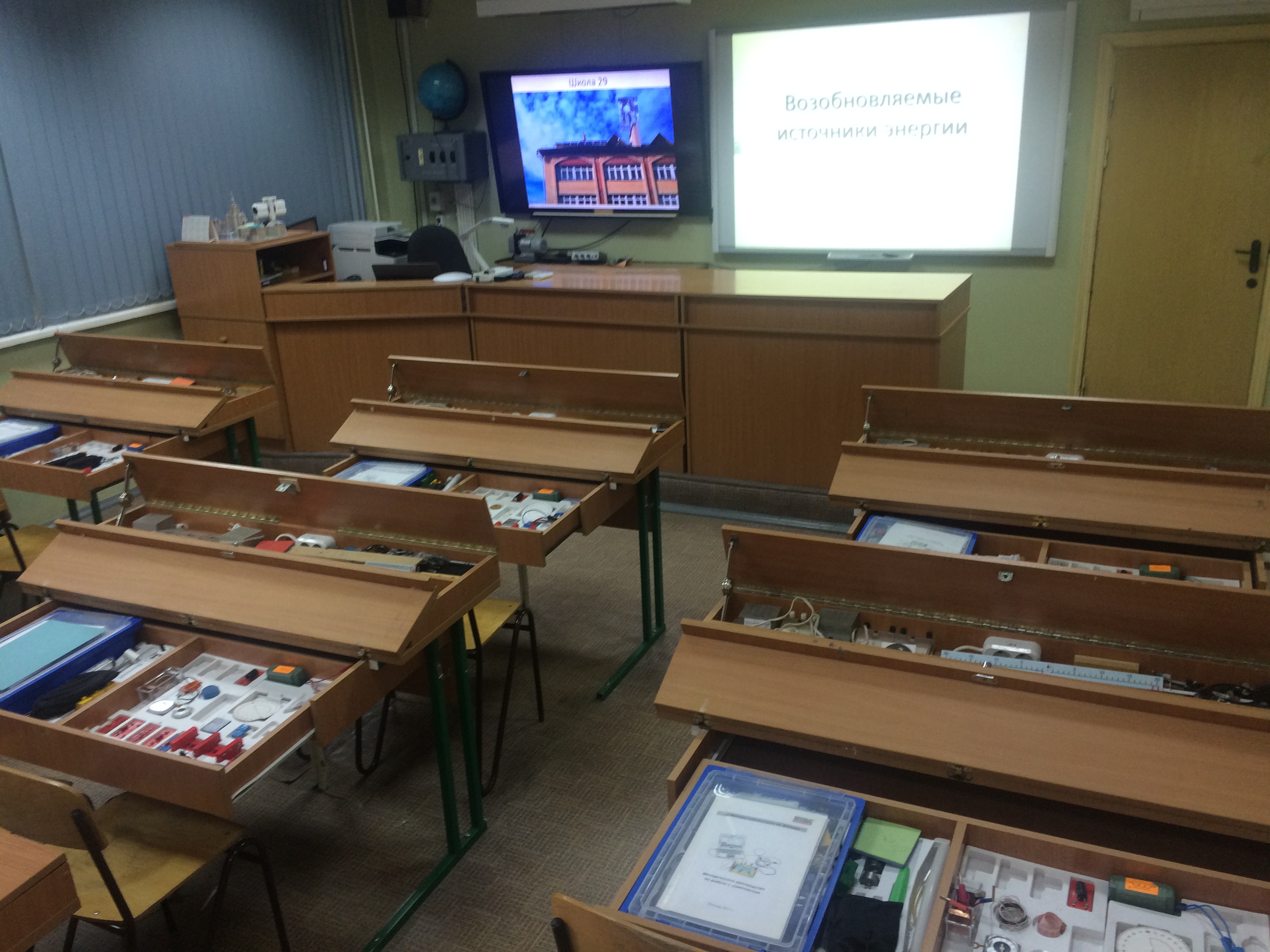 Столы-лаборатории кабинета физики
3D –оборудование кабинета
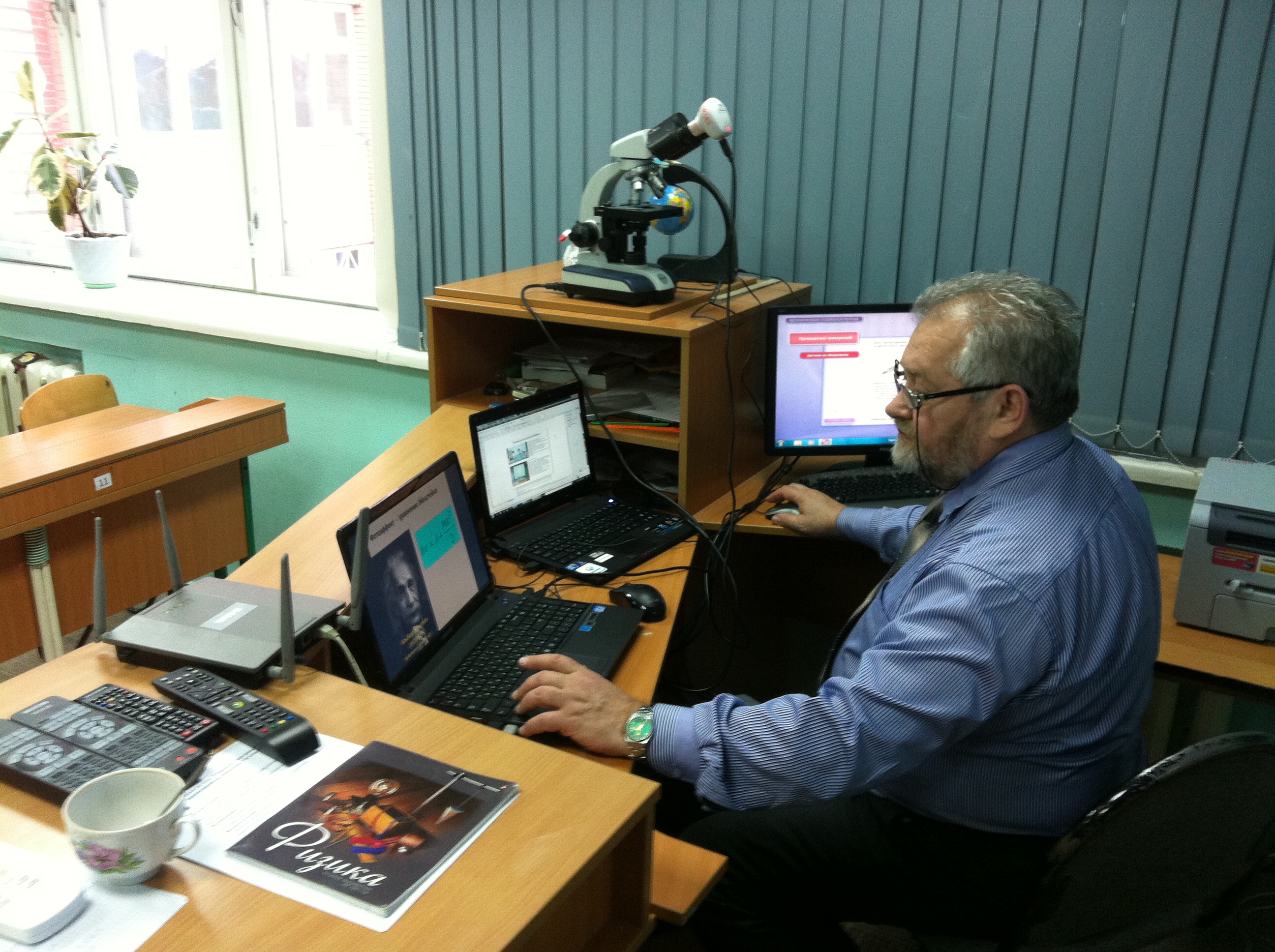 Мобильное рабочее место учителя
Основное рабочее место учителя
Компьютерное тестирование в программах Classroom Management и Ландеск
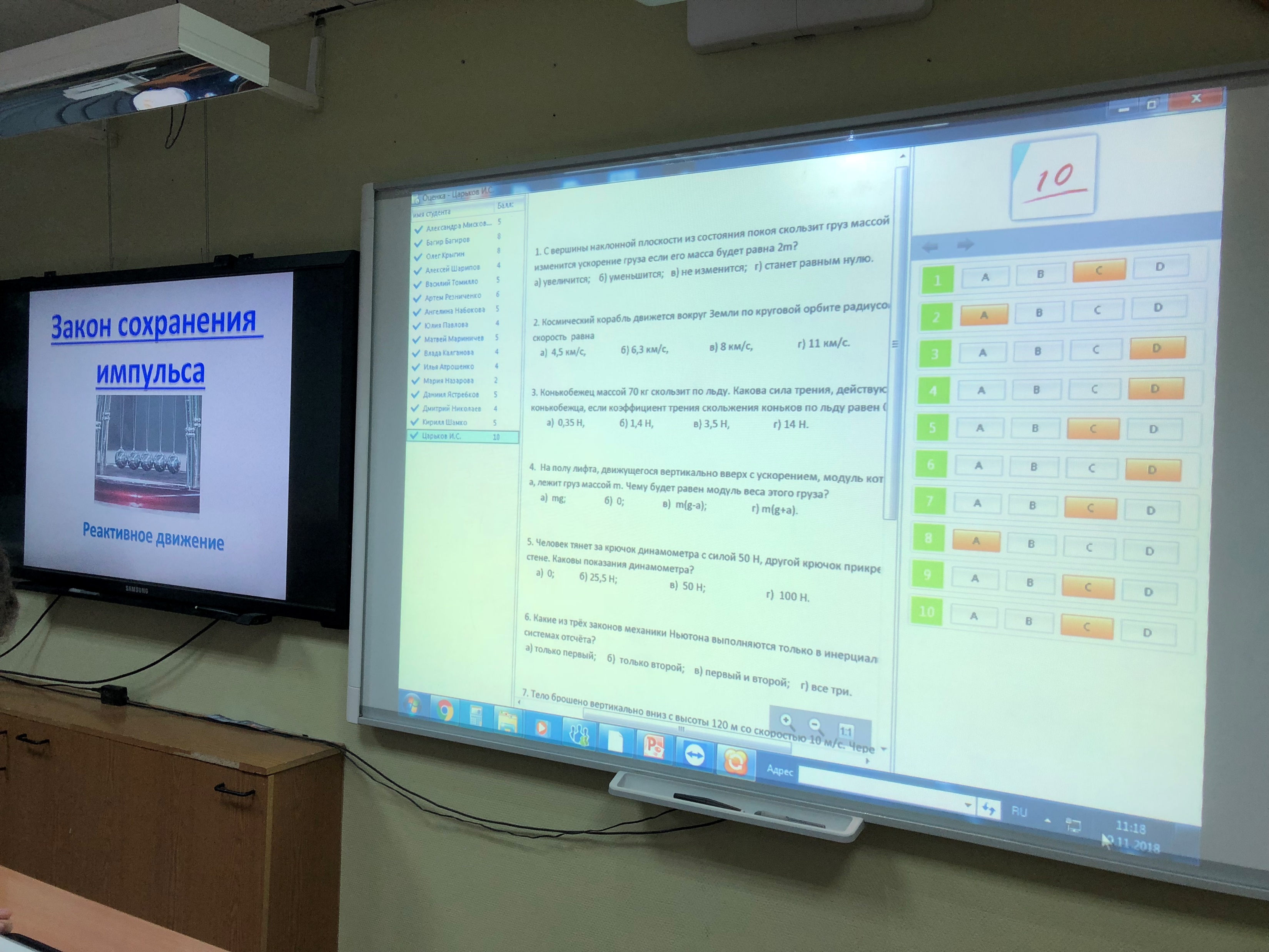 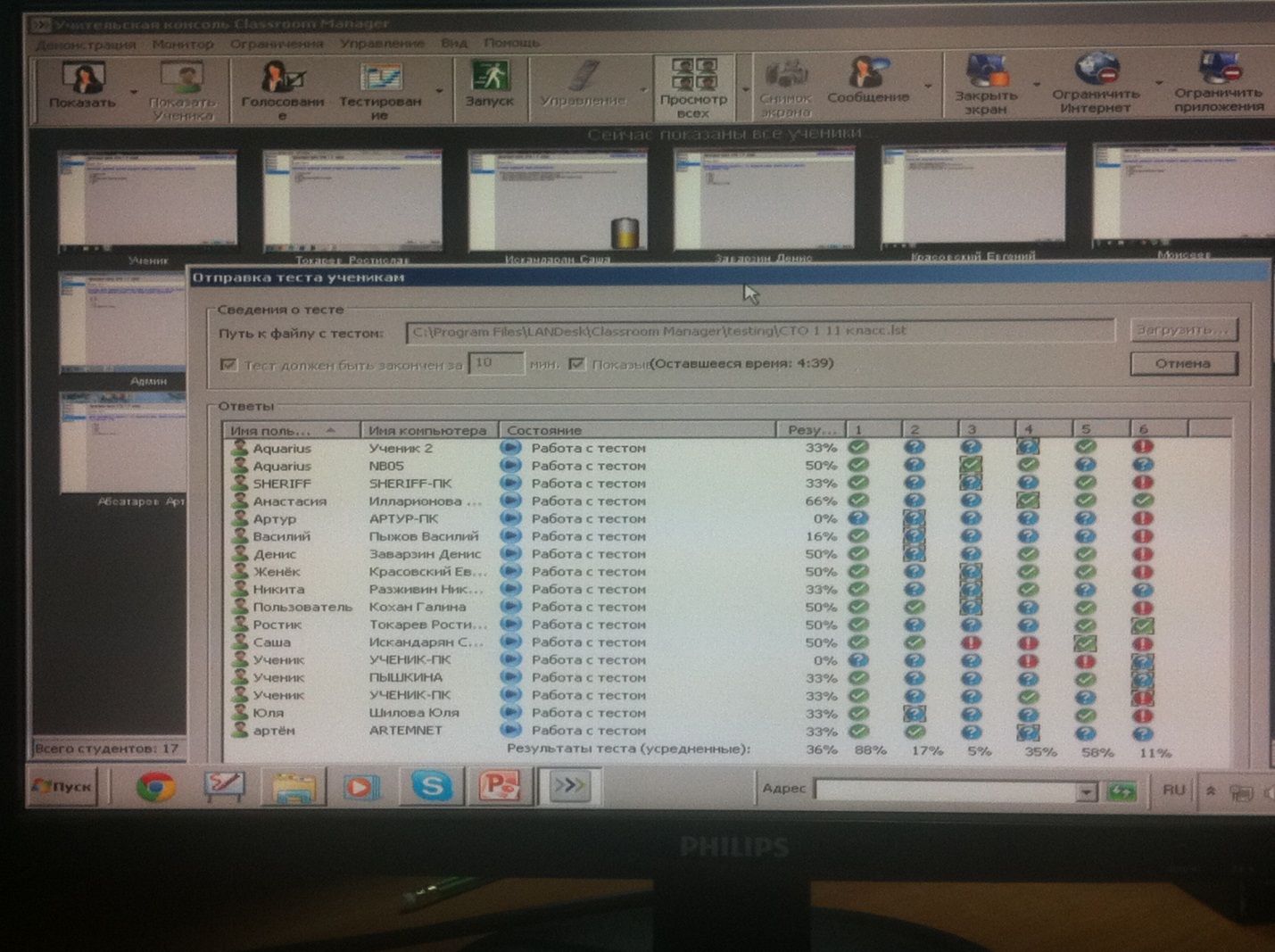 Контрольная работа в программе Google Classroom
Решение задач в программе Classroom management
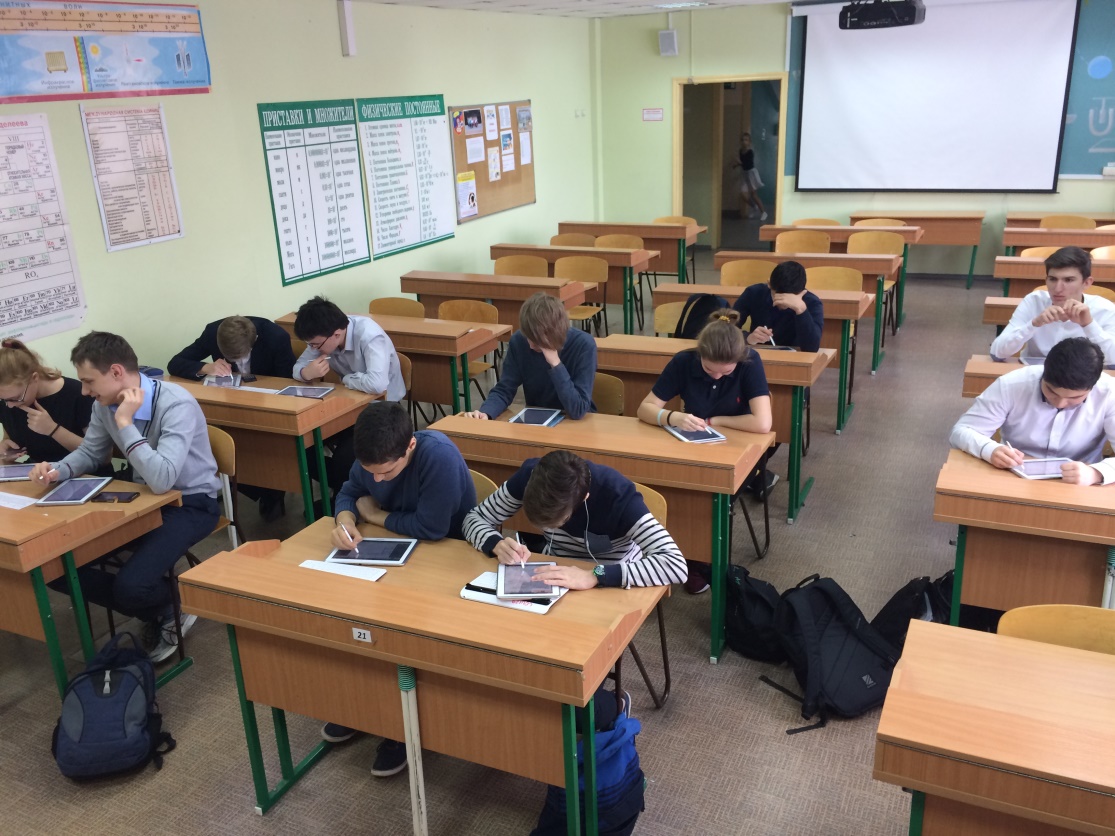 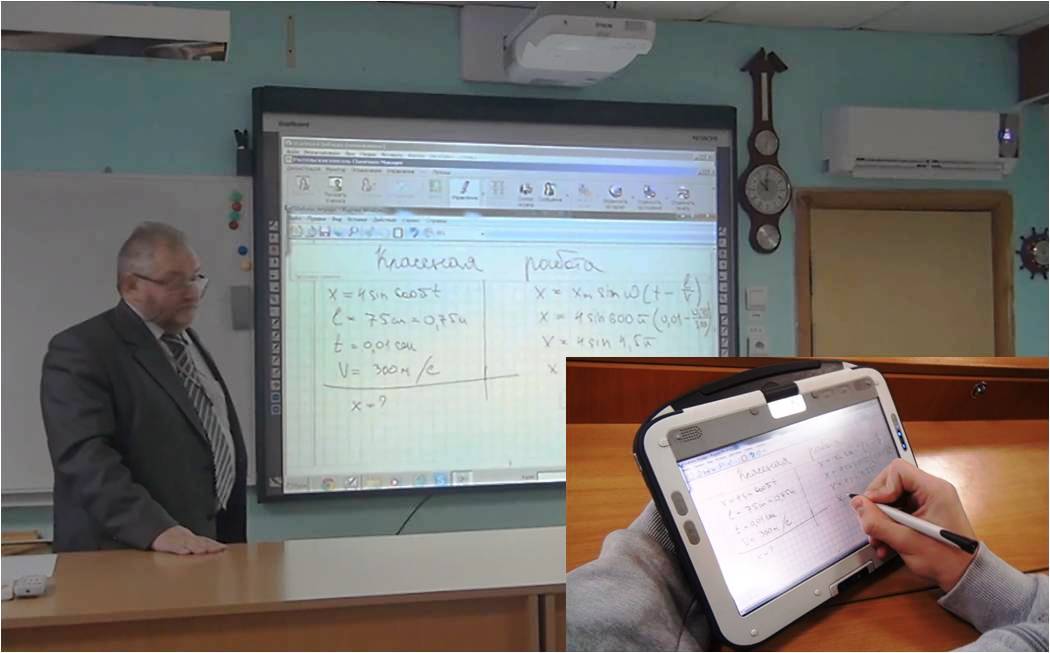 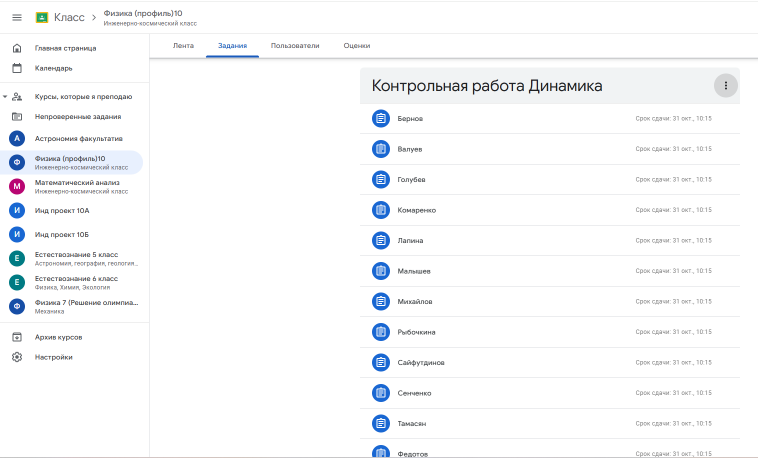 Объяснение нового материала с использованием классной колаборации
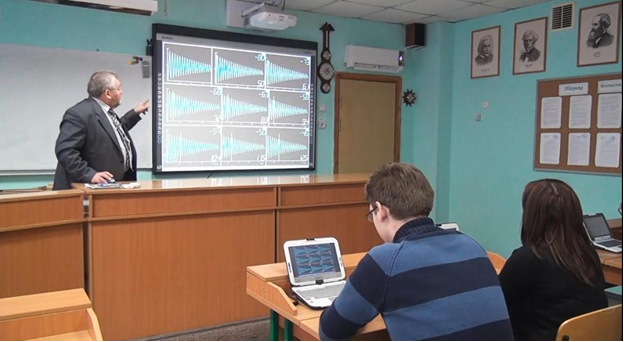 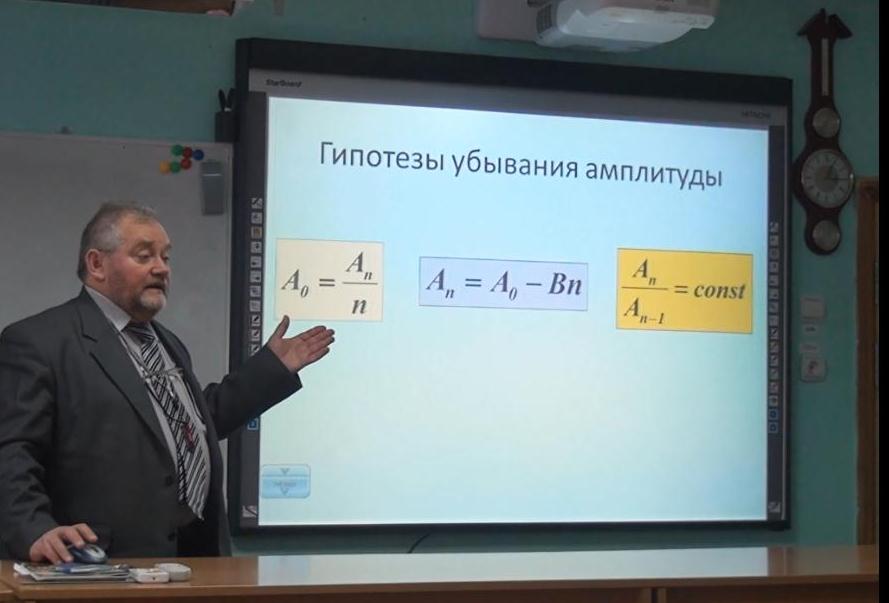 Демонстрационные цифровые эксперименты
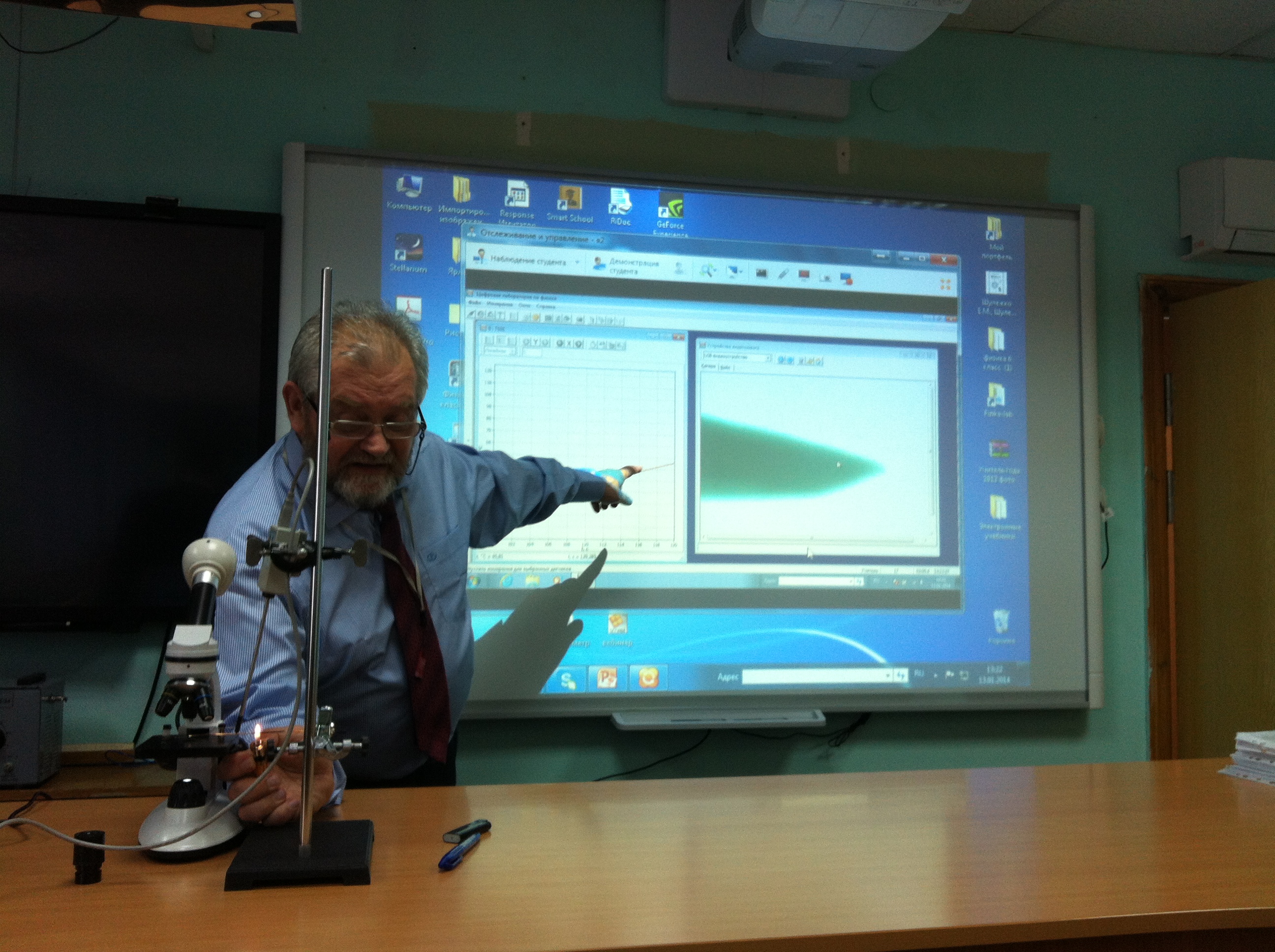 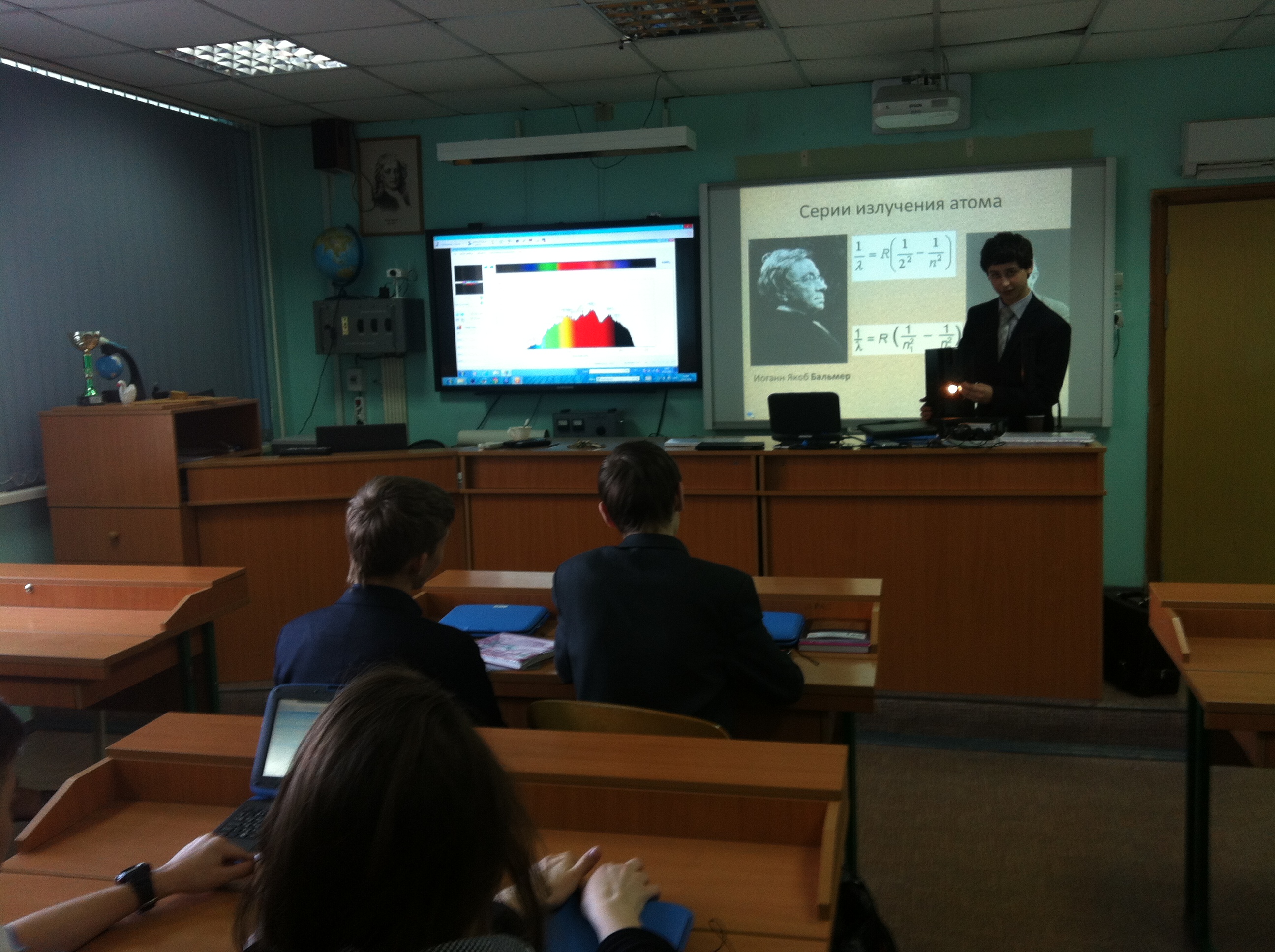 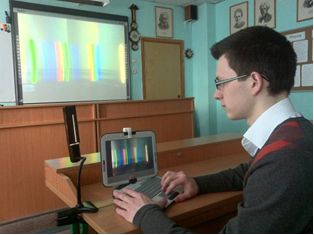 Цифровые лабораторные работы
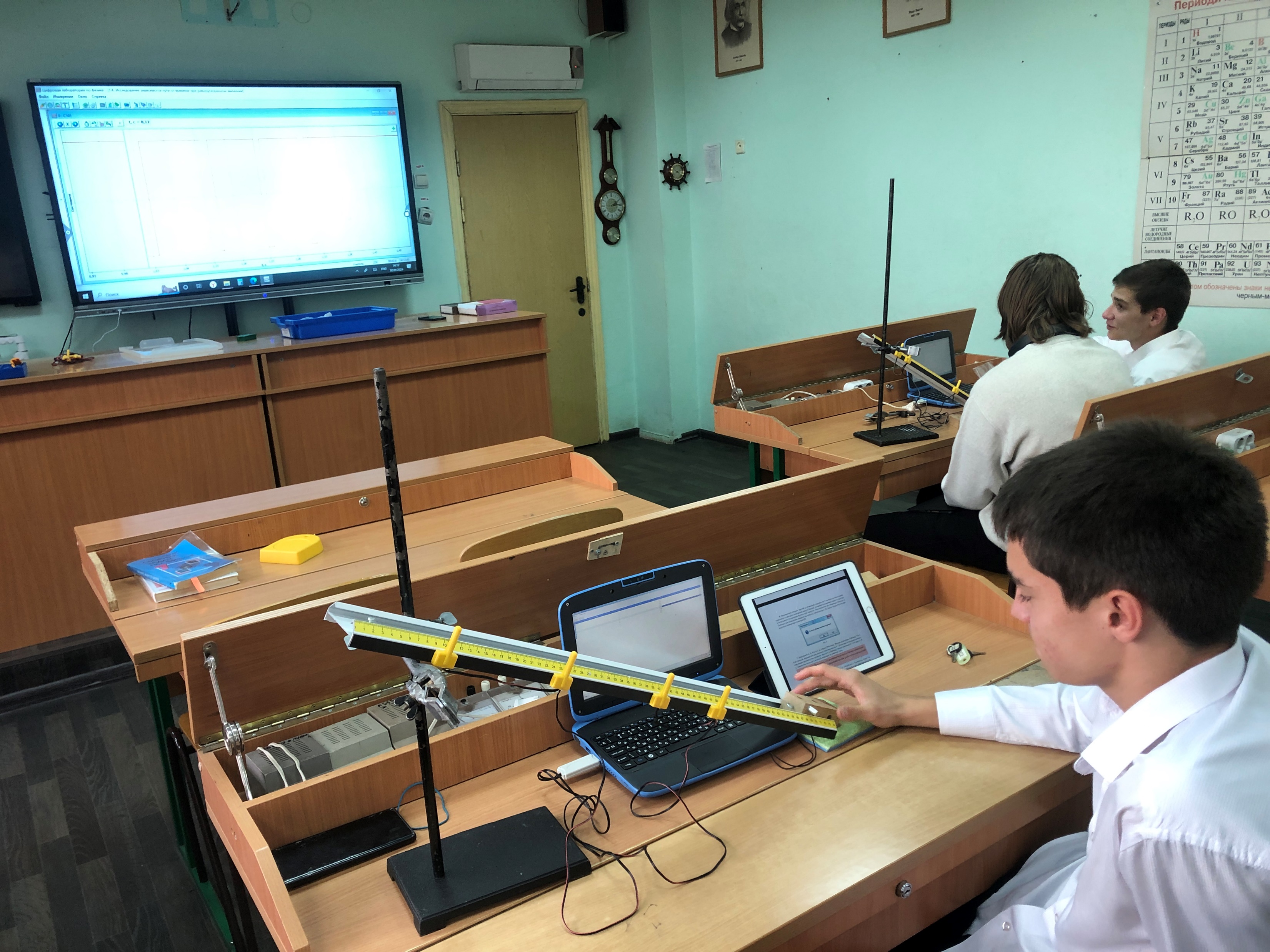 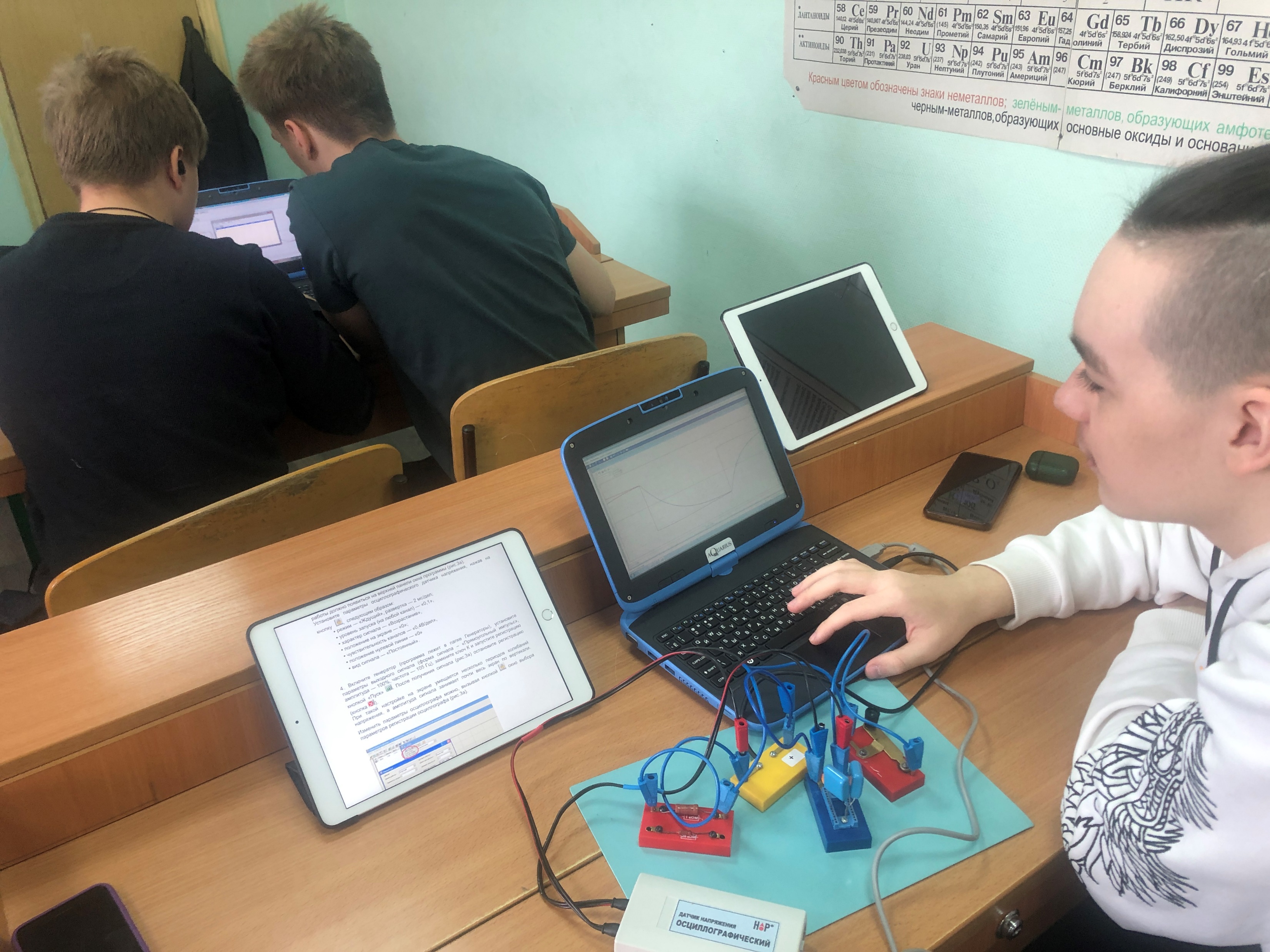 Спасибо за внимание!
http://school29.ru
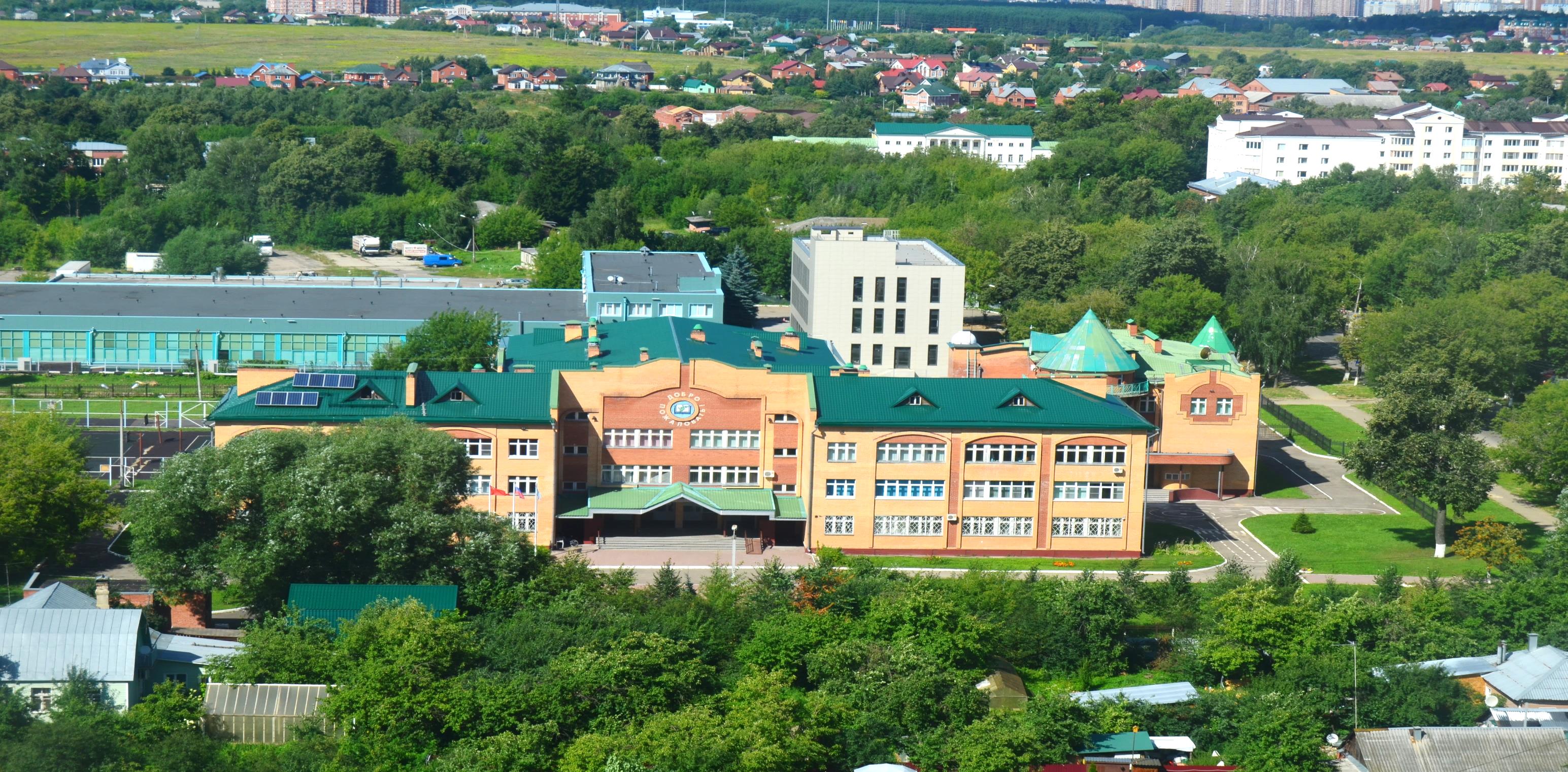 “Viam supervadet vadens” - дорогу осилит  идущий.
Анализ и практическая значимость результатов
Создана новая образовательная технология,   позволяет принципиально по-новому перестроить многие стороны классических педагогических технологий и  методических приемов, повысив их эффективность и качество, что способствует формированию инженерно-технологической  компетенции учащихся.
В результате внедрения цифровых технологий на уроке повысилось качество освоения учащимися учебного материала, обеспечено равенство доступа учеников к ИКТ, в учебный процесс внедрено дифференцированное обучение, увеличились показатели по сдаче стандартизованных тестов,  ускорилось профильное самоопределение учащихся, что в итоге привело к реальному повышению качества образования.
С практической стороны мы можем уверенно говорить  о росте процента наших учеников, поступающих в ведущие технические вузы на чисто инженерные специальности. Благодаря созданной в школе мотивирующей цифровой среде, эта цифра увеличивается с каждым годом.
[Speaker Notes: .]